Ligue AUVERGNE RHÔNE ALPES2023-2024Septembre 2023
PROJET ORGANISATION Sportive AUVERGNE RHÔNE-ALPES
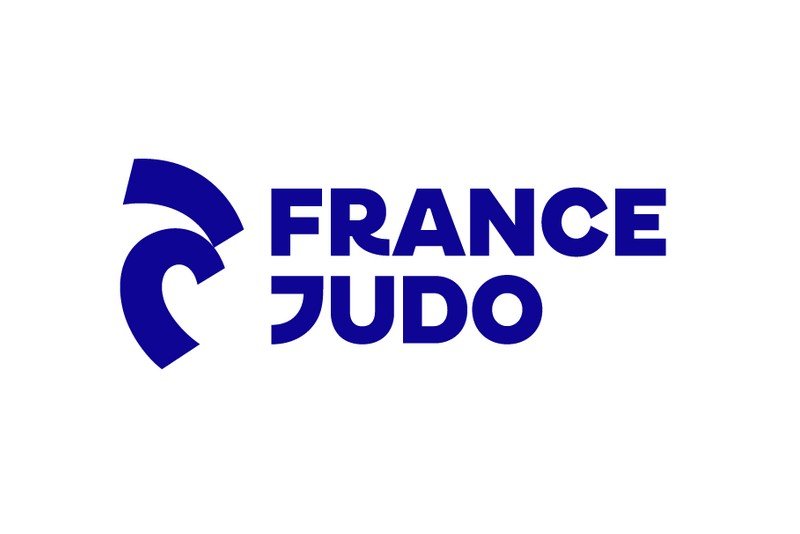 2020-2024
2
Légende schéma de qualification(Codes couleurs)
Manifestations organisées, financées,  sous la responsabilité des Comités Départementaux et inter départementaux.
Possibilité de déléguer dans certains cas à un club
Manifestations organisées, financées,  sous la responsabilité de la ligue  AURA
Manifestations organisées, financées,  sous la responsabilité de la FFJDA
Benjamins
Les animations benjamins restent exclusivement a l’échelon départemental
FILIERE DE COMPETITIONS
517 CLUBS
CRITERIUM REGIONAL AURA
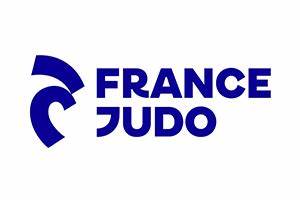 Quotas = 8 par catégorie
CHAMPIONNATS
INTERDEPARTEMENTAUX
SUR 3 SECTEURS :

LOIRE – AUVERGNE
03-15-42-43-63

RHODANIEN
01-26/07-69

ALPIN
38-73-74
ACTIONS 

DEPARTEMENTALES

AU NIVEAU 

DE CHACUN DES

11 COMITES
 
DEPARTEMENTAUX
Inscriptions extranet CD
Inscriptions extranet CLUB
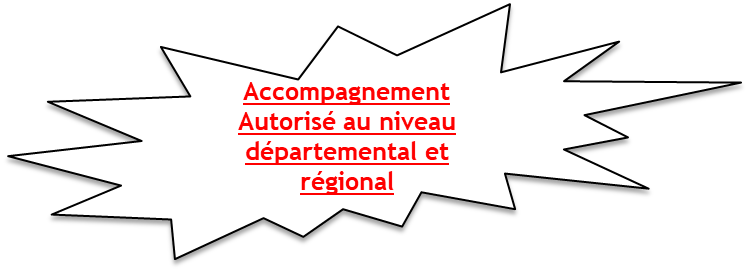 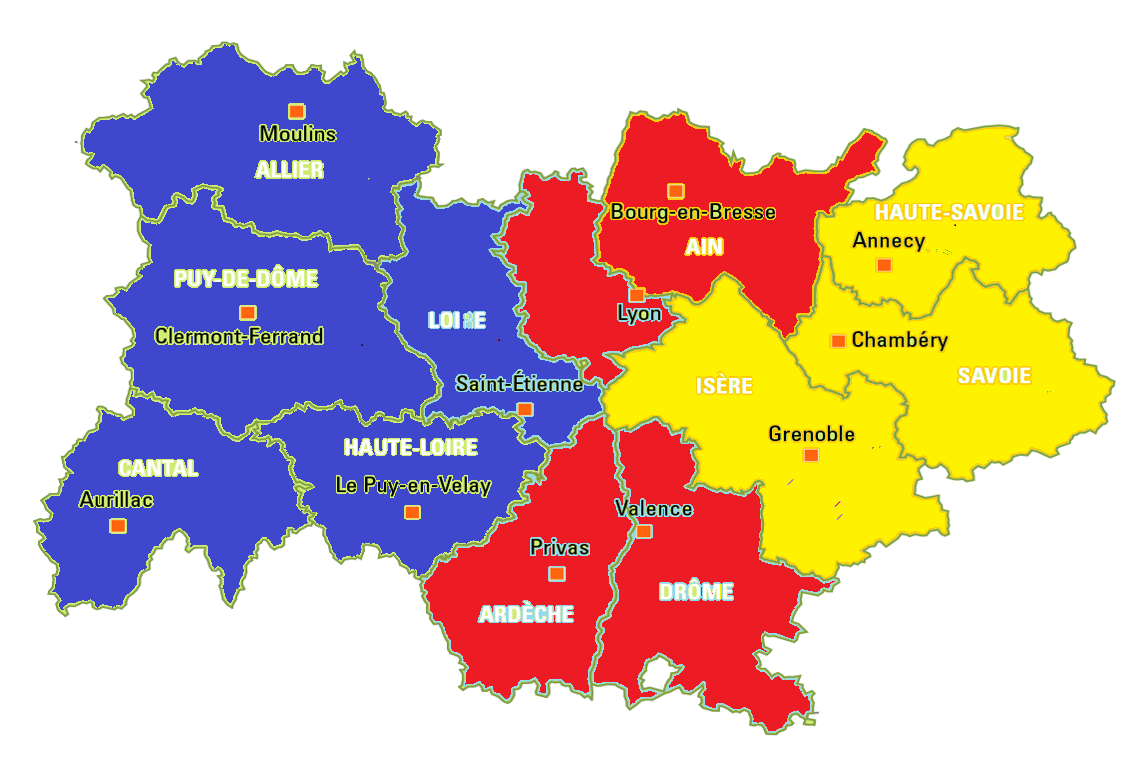 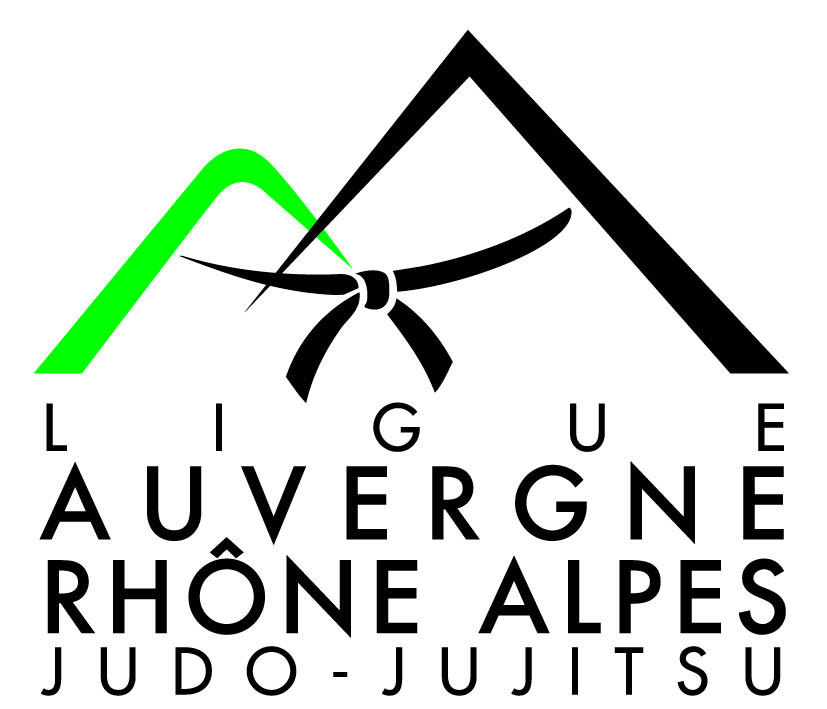 [Speaker Notes: Entre janvier et octobre : 2 à 3 Grand Prix ouverts + 1 critérium départemental fermé  Organisation et financement par les CD
19 ou 20 novembre : 3 critériums des anciennes ligues (ALS, LOR, CHP). A définir ouverts (principe d’ayant droits) ou fermés.  Organisation et financement par l’ACAL 
3 décembre : 1 critérium ACAL (finale des 12 meilleurs)  Organisation et financement par l’ACAL]
Formule de compétition
Faire Repêchage systématique au niveau départemental et régional s’il y a 9 combattants ou plus.
Attention : Lors de la place de troisième (deux troisièmes médaillés de bronze) si les judoka ont déjà combattu on refait quand même le combat. 
Lors de la place de barrage, si les judokas ont déjà combattu nous ne refaisons pas le combat.
De 6 à 8 combattants – deux poules + tableaux sans repêchage 
De 2 à 5 combattants – Une seule poule
MINIMES
Ouverts
517 CLUBS
Circuit régional de ?? tournois  Labellisés par les comités
( 1 ou 2 ou 3 par CD)
ouverts à tous les clubs AURA organisés entre septembre 2023 et fin février 2024
Sélection coupe de France
 le meilleur du classement du circuit AURA de chaque catégorie qui n’est pas sur le podium de la coupe régionale Minimes 
(Commission de sélection)
Coupe de France
23-24/03/2024
(5 quotas)
Quota 1/Cat
Inscriptions extranet Club
Fermées
11 Coupes départementales
organisées en décembre 2023 ou  janvier 2024
Coupe AURA
17/02/2024
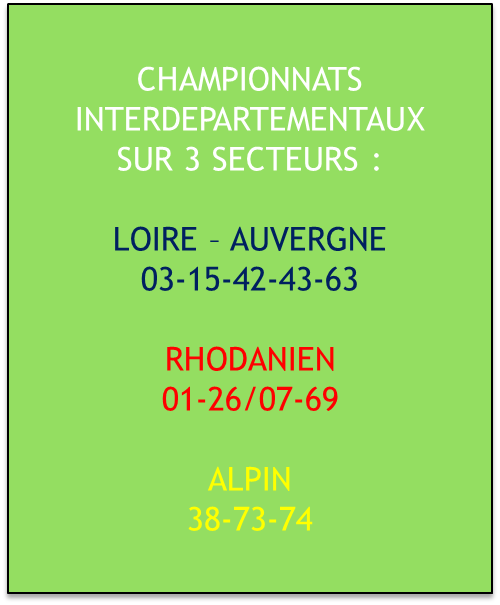 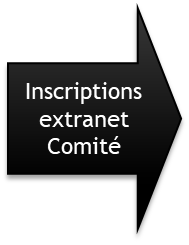 Inscriptions extranet Club
Quota 4/Cat
Inscriptions extranet Comité
Fermées
Sélections départementales
Coupe de France par équipes
de CD 11 et 12/05/2024
[Speaker Notes: Entre janvier et mars : 2 Grand Prix ouverts + 1 coupe départementale fermée  Organisation et financement par les CD
30/04 ou 01/05 : 3 coupes des anciennes ligues (ALS, LOR, CHP). A définir ouvertes (principe d’ayant droits) ou fermées.  Organisation et financement par l’ACAL 
02/10 : 1 coupe ACAL (finale des 12 ou 18 meilleurs)  Organisation et financement par l’ACAL
21/05 : Coupe de France par équipe de CD  Organisation et financement par la FFJDA
29/10 : Coupe de France  Organisation et financement par la FFJDA]
Formule de compétition
Faire Repêchage systématique au niveau départemental et régional s’il y a 9 combattants ou plus.
Attention : Lors de la place de troisième (deux troisièmes médaillés de bronze) si les judoka ont déjà combattu on refait quand même le combat. 
Lors de la place de barrage, si les judokas ont déjà combattu nous ne refaisons pas le combat.
De 6 à 8 combattants – deux poules + tableaux sans repêchage 
De 2 à 5 combattants – Une seule poule
Equipes Minimes : repêchage Systématique au niveau départemental et régional. (Nouveau)

Têtes de série au championnat de ligue AURA Minimes:
 
4 premiers du circuit Minimes de chaque catégorie (sous condition de combattre dans la même catégorie de poids lors du championnat AURA).
5
3
Quotas
Régionaux
Minimes
5
8
3
3
2
2
5
5
3
4
1
10
CADET(TE)S
FILIERE D’EXCELLENCE
517 CLUBS
CHAMPIONNAT REGIONAL AURA 1D
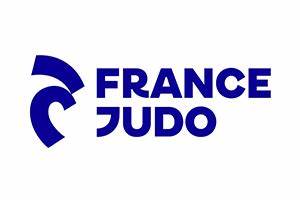 CHAMPIONNATS
INTERDEPARTEMENTAUX
SUR 3 SECTEURS :

LOIRE – AUVERGNE
03-15-42-43-63

RHODANIEN
01-26/07-69

ALPIN
38-73-74
Inscriptions extranet CD
+ 3 BONUS
CHAMPIONNAT DE France 1D
CHAMPIONNATS

DEPARTEMENTAUX

AU NIVEAU 

DE CHACUN DES

11 COMITES
Inscriptions extranet CLUB
Quotas = 8 par catégorie
Quotas = 6
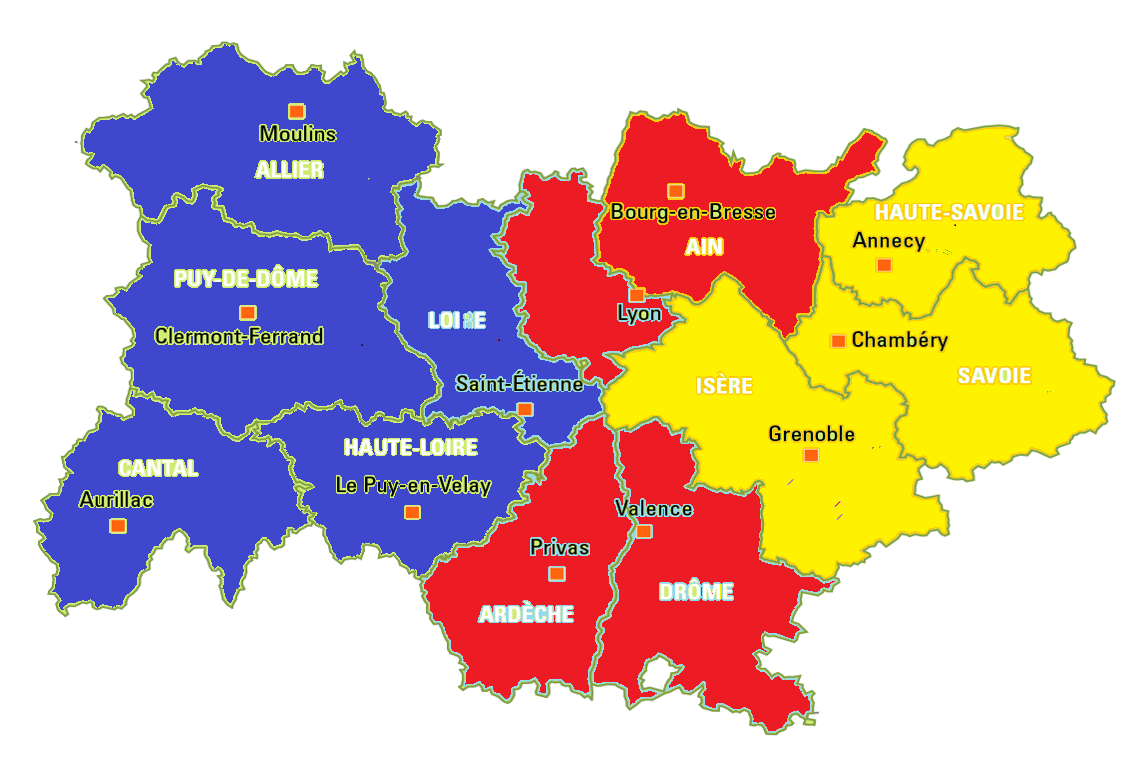 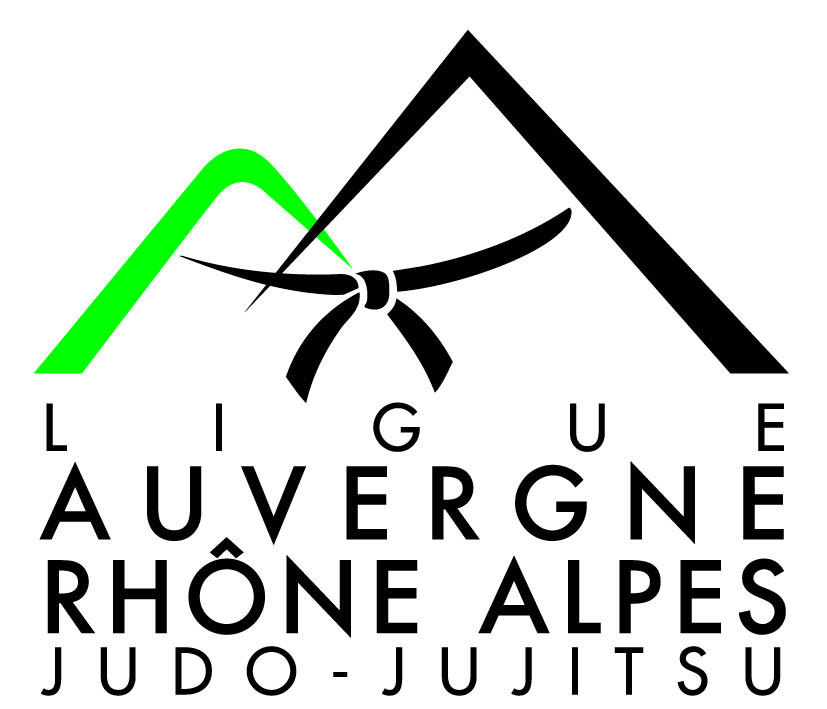 RANKING-LIST NATIONALE
[Speaker Notes: Entre janvier et octobre : 2 à 3 Grand Prix ouverts + 1 critérium départemental fermé  Organisation et financement par les CD
19 ou 20 novembre : 3 critériums des anciennes ligues (ALS, LOR, CHP). A définir ouverts (principe d’ayant droits) ou fermés.  Organisation et financement par l’ACAL 
3 décembre : 1 critérium ACAL (finale des 12 meilleurs)  Organisation et financement par l’ACAL]
Ranking list nationale cadets-tes
FILIERE ANIMATION CADET(TE)S
fermées
517 CLUBS
11 Coupes départementales
organisées en fonction des départements
CHAMPIONNAT 
2°Div. 18/05/2024
8 QUOTAS
Inscriptions extranet Clubs
Inscriptions extranet Comité
Championnat  Régional 2D
27/04/2024
 et Régional « espoir »
05/05/2024
CHAMPIONNAT 
« ESPOIR »
   19/05/2024 (réservé CADE(TE)S 1°Année)
CADET(TE)S 1 des clubs de la ligue AURA Inscriptions extranet
8 QUOTAS
Formule 2 combats mini
Remarques
Championnat AURA CADETS 2024


Les sélectionnés au championnat de France 1D N-1 (2024) seront directement sélectionnés au championnat régional AURA du 16/03/2024. 
Ils seront directement inscrits par la ligue sur extranet. 
Néanmoins, les judokas souhaitant participer aux phases préalables auront la possibilité de le faire mais perdront le bénéfice de leur qualification directe à la phase régionale.
Formule de compétition
Faire Double repêchage pour le championnat 1D 


Faire Repêchage systématique (2D et Espoir) au niveau départemental et régional s’il y a 9 combattants ou plus.

Attention : Lors de la place de troisième (deux troisièmes médaillés de bronze) si les judoka ont déjà combattu on refait quand même le combat. 
Lors de la place de barrage, si les judoka ont déjà combattu nous ne refaisons pas le combat.
De 6 à 8 combattants – deux poules + tableaux sans repêchage 
De 2 à 5 combattants – Une seule poule
JUNIORS
FILIERE D’EXCELLENCE
517 CLUBS
CHAMPIONNAT REGIONAL AURA
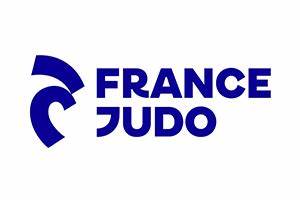 CHAMPIONNATS
INTERDEPARTEMENTAUX
SUR 3 SECTEURS :

LOIRE – AUVERGNE
03-15-42-43-63

RHODANIEN
01-26/07-69

ALPIN
38-73-74
Inscriptions extranet CD
+ 2 BONUS
CHAMPIONNAT DE France
CHAMPIONNATS

DEPARTEMENTAUX

AU NIVEAU 

DE CHACUN DES

11 COMITES
Inscriptions extranet CLUB
Quotas = 8 par catégorie
Quotas = 3 par catégorie
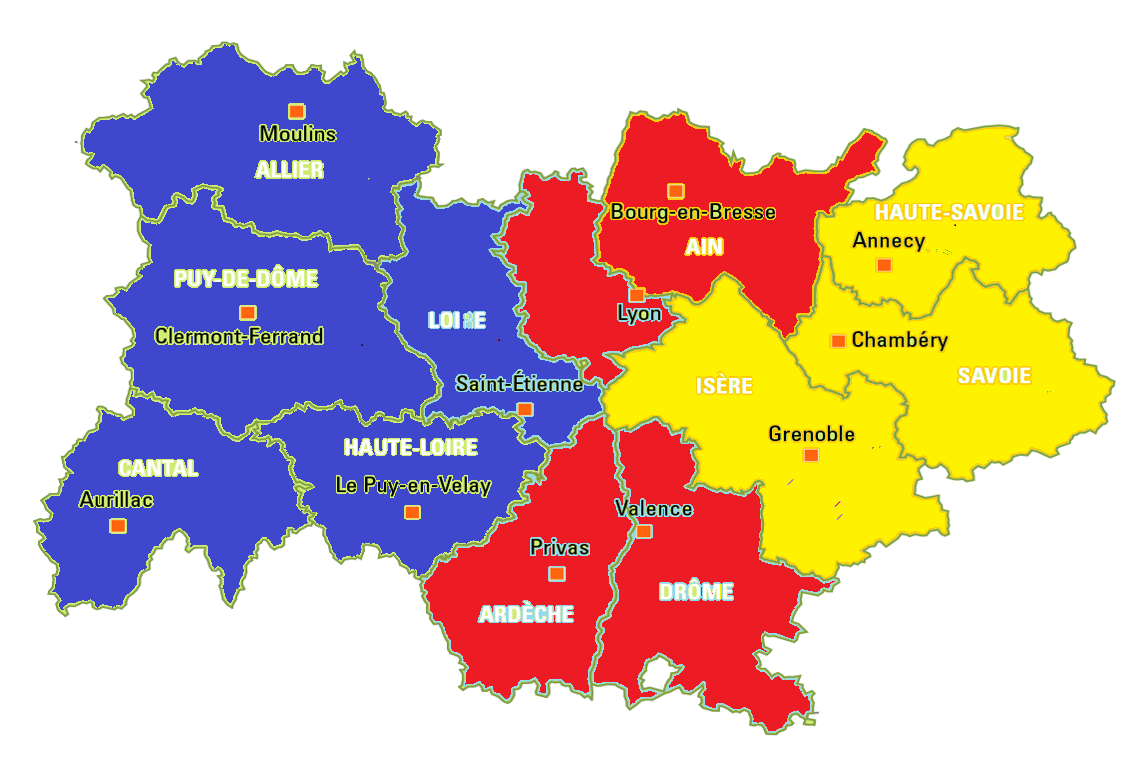 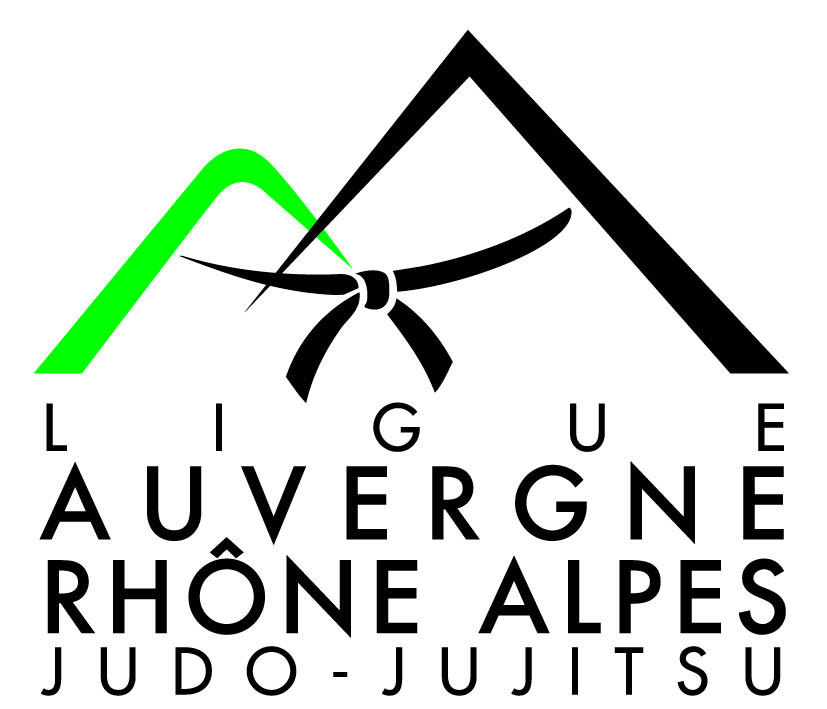 RANKING-LIST NATIONALE
[Speaker Notes: Entre janvier et octobre : 2 à 3 Grand Prix ouverts + 1 critérium départemental fermé  Organisation et financement par les CD
19 ou 20 novembre : 3 critériums des anciennes ligues (ALS, LOR, CHP). A définir ouverts (principe d’ayant droits) ou fermés.  Organisation et financement par l’ACAL 
3 décembre : 1 critérium ACAL (finale des 12 meilleurs)  Organisation et financement par l’ACAL]
Ranking list nationale JUNIORS
Remarques
Championnat AURA  JUNIORS 2024


Les sélectionnés au championnat de France 1D N-1 (2023) seront directement sélectionnés au championnat régional AURA du 18/03/2024.
Ils seront directement inscrits par la ligue sur extranet. 
Néanmoins, les judokas souhaitant participer aux phases préalables auront la possibilité de le faire mais perdront le bénéfice de leur qualification directe à la phase régionale.
Formule de compétition
Faire Double repêchage pour le championnat 1D
seniors
FILIERE D’EXCELLENCE
517 CLUBS
CHAMPIONNAT REGIONAL AURA 1D, 2D et 3D
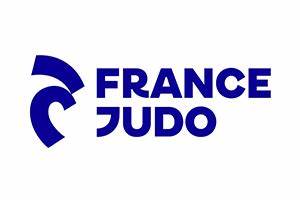 CHAMPIONNATS
INTERDEPARTEMENTAUX
SUR 3 SECTEURS :

LOIRE – AUVERGNE
03-15-42-43-63

RHODANIEN
01-26/07-69

ALPIN
38-73-74
Quotas = 1
CHAMPIONNAT 
1°Div.  Novembre 2024
Inscriptions extranet CD
CHAMPIONNATS

DEPARTEMENTAUX

AU NIVEAU 

DE CHACUN DES

11 COMITES
+ 2 BONUS
Quotas = 3
CHAMPIONNAT 
2°Div. 08/06/2024
Inscriptions extranet CLUB
Quotas = 8 par catégorie
Quotas = 4
CHAMPIONNAT 
3°Div. 10/06/2024
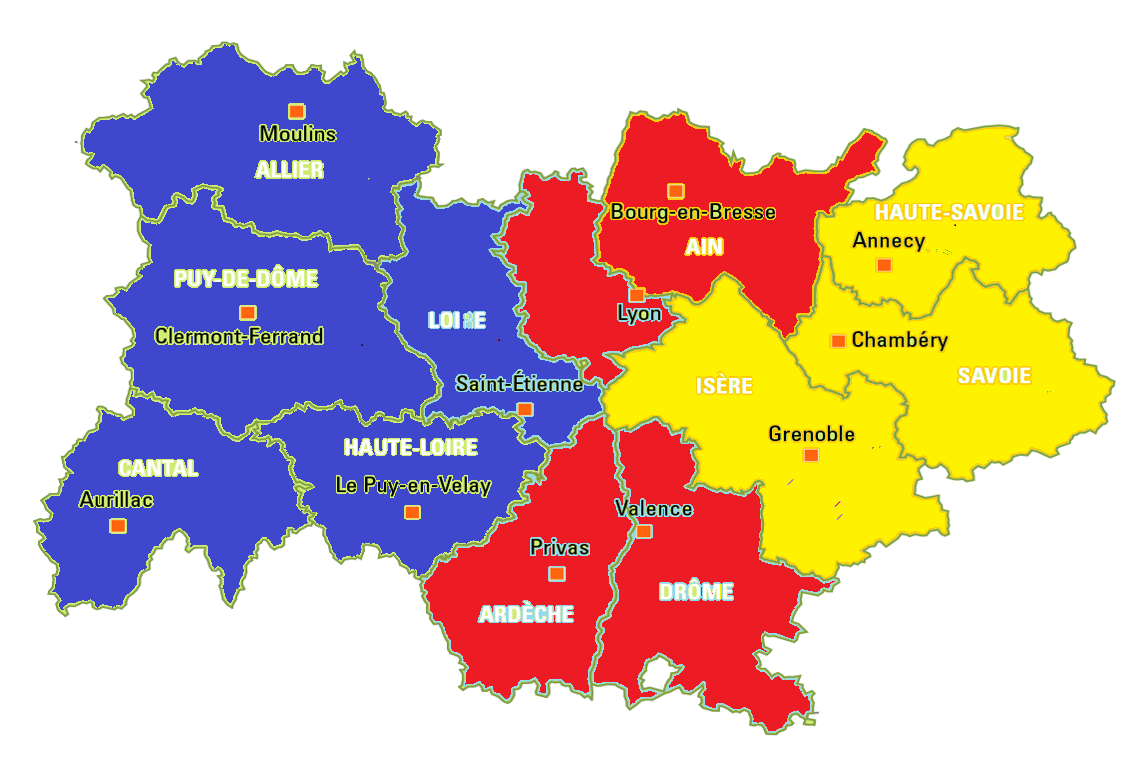 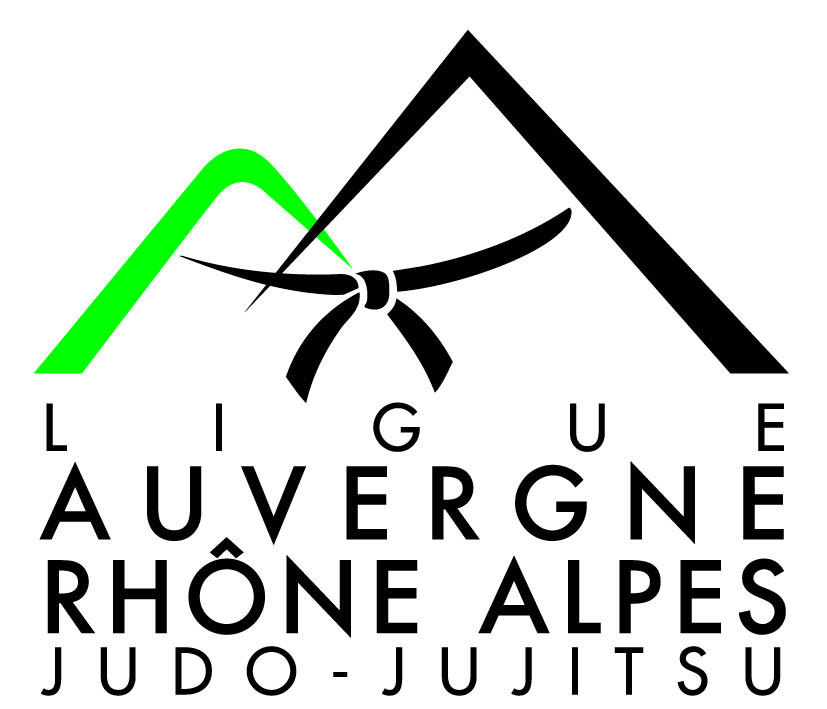 RANKING-LIST NATIONALE
[Speaker Notes: Entre janvier et octobre : 2 à 3 Grand Prix ouverts + 1 critérium départemental fermé  Organisation et financement par les CD
19 ou 20 novembre : 3 critériums des anciennes ligues (ALS, LOR, CHP). A définir ouverts (principe d’ayant droits) ou fermés.  Organisation et financement par l’ACAL 
3 décembre : 1 critérium ACAL (finale des 12 meilleurs)  Organisation et financement par l’ACAL]
Formule de compétition
Faire Double repêchage pour le championnat 1D,2D 

Faire Repêchage systématique pour le championnat 3D
Remarques
Championnat AURA 2024


Les sélectionnés au championnat de France 1D N-1 (2023) seront directement sélectionnés au championnat régional AURA du 30 avril 2024 à Grenoble. 
Ils seront directement inscrits par la ligue sur extranet. 
Néanmoins, les judokas souhaitant participer aux phases préalables auront la possibilité de le faire mais perdront le bénéfice de leur qualification directe à la phase régionale.
Filière de qualification
Compétitions 
par équipes
Championnat Régionalpar Equipes de Clubs
Sélections pour Championnats AURA par Equipes de Clubs
Minimes
Inscription directe au championnat inter départemental (via extranet)
Quotas de 6 par bassin (féminines et masculins)

Cadets – juniors séniors
Inscription directe au championnat régional (via extranet)
Championnat de France par Equipes de Clubs Cadets, Juniors et Seniors
Politique Régionale Equipes
Systèmes de Qualification
Championnat de France 1ère Division par équipes (quotas 3)
Championnat de Ligue AURA
Minimes
Championnat de France 2ème Division par équipes (quotas 4)
Championnat de France par équipes Cadets (quotas 4)
Championnat de France par équipes Juniors (quotas 4)
4
3
4
4
6
+ 1 bonus masc
Championnat de Ligue AURA
Championnat de Ligue AURA
Championnat de Inter départementaux AURA Minimes
Championnat de Ligue AURA
CLUBS